ШКОЛА ЭКОНОМИЧЕСКИХ НАУК
«Формируем 
у детей основы финансовой                     грамотности»
И
К
М
О
К
Э
Н
А
О
ЭКОНОМИКА
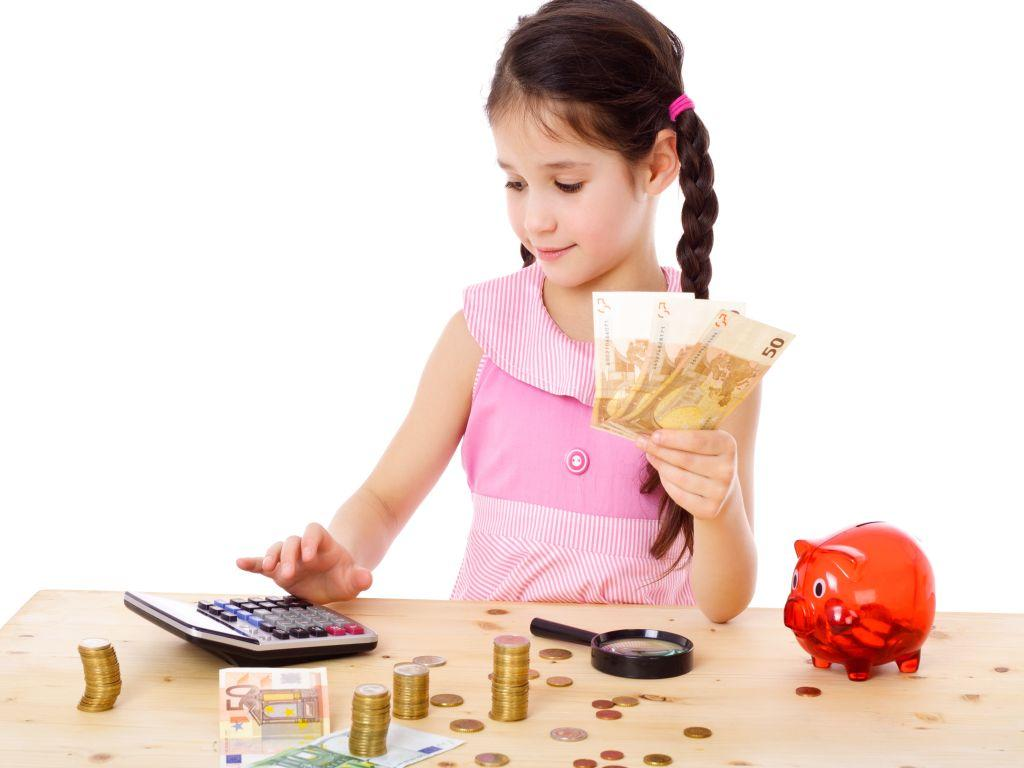 Задачи экономического воспитания детей - развивать интерес к познанию экономической картины мира, потребность узнавать новое;– формировать экономический кругозор (компетентность), первоначальные знания и умения, предпосылки экономического мышления;– формировать базисные представления об окружающем предметном мире духовных и материальных ценностей, первичный опыт в экономических отношениях;– воспитывать этические и деловые качества (бережливость, рациональность, трудолюбие, расчетливость, честность, щедрость и др.);– развивать у детей самостоятельность, любознательность, ответственность, способность творчески мыслить.
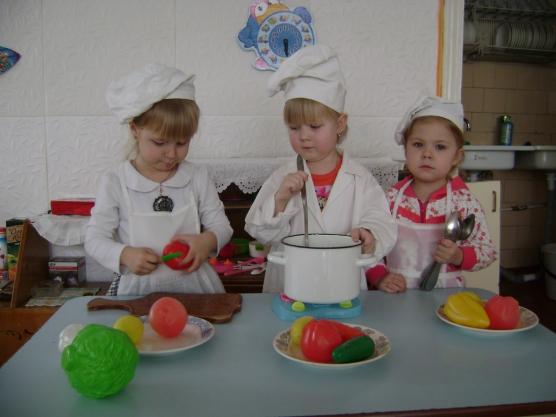 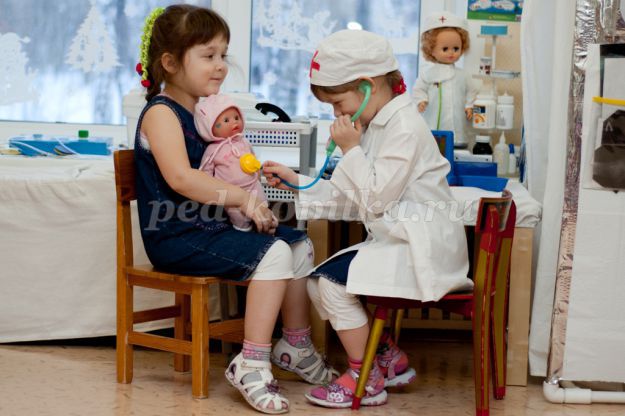 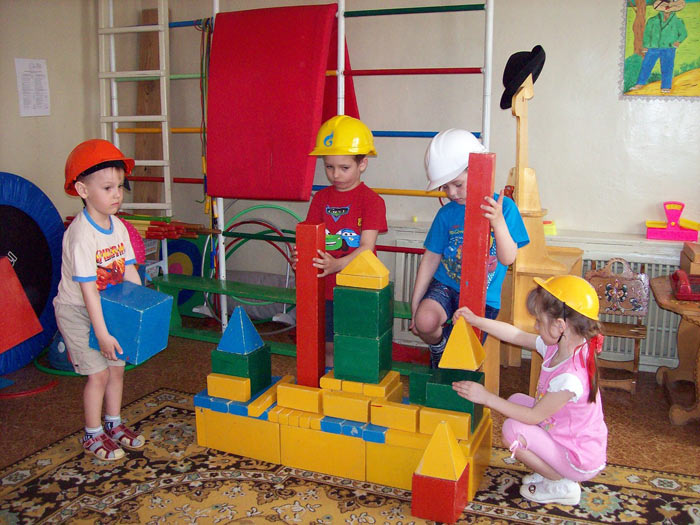 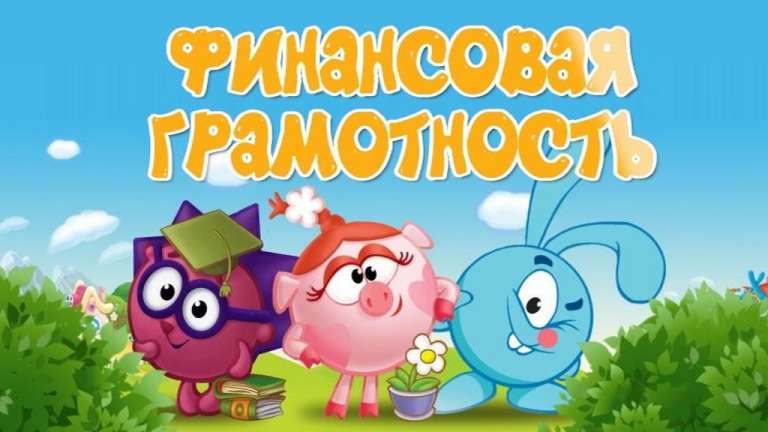 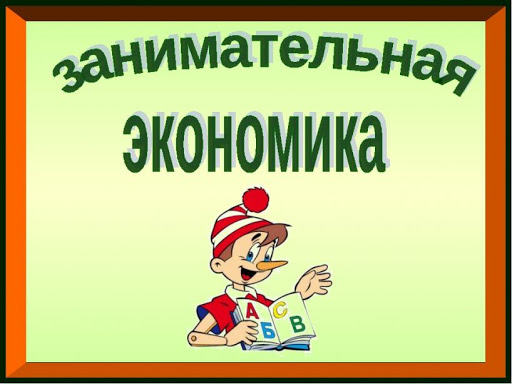 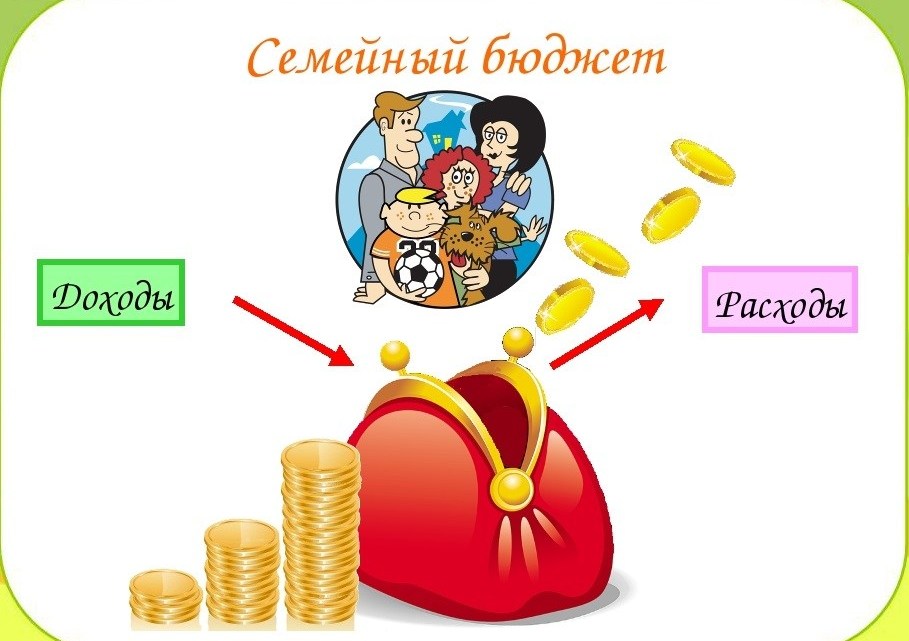 Денег куры не клюют
Деньги лопатой гребут
Деньги на ветер бросать.
Копейка рубль бережет.
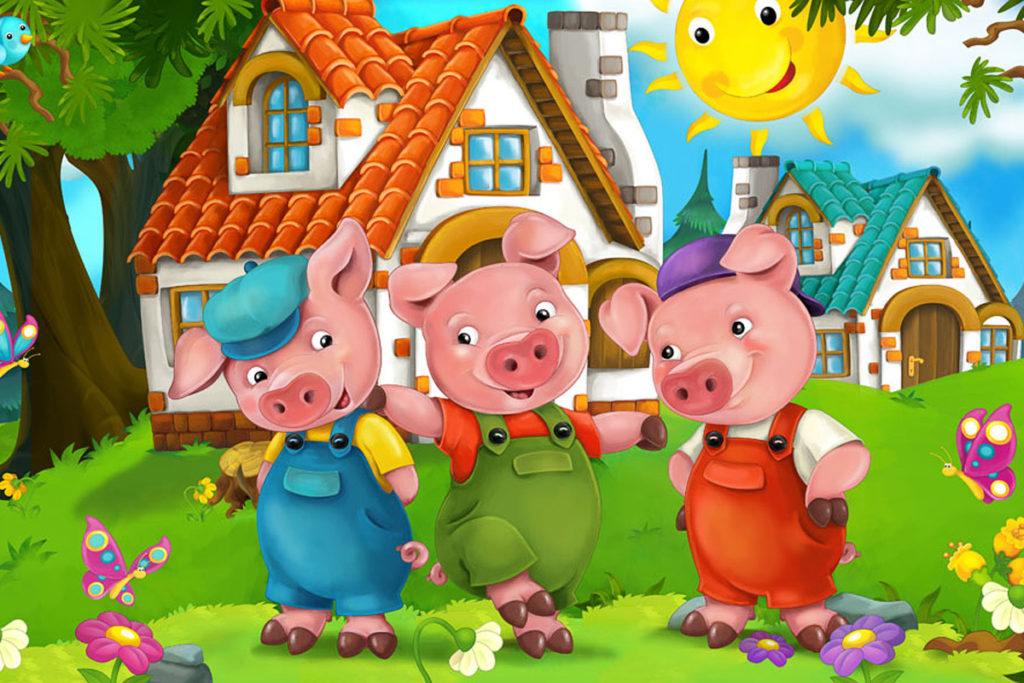 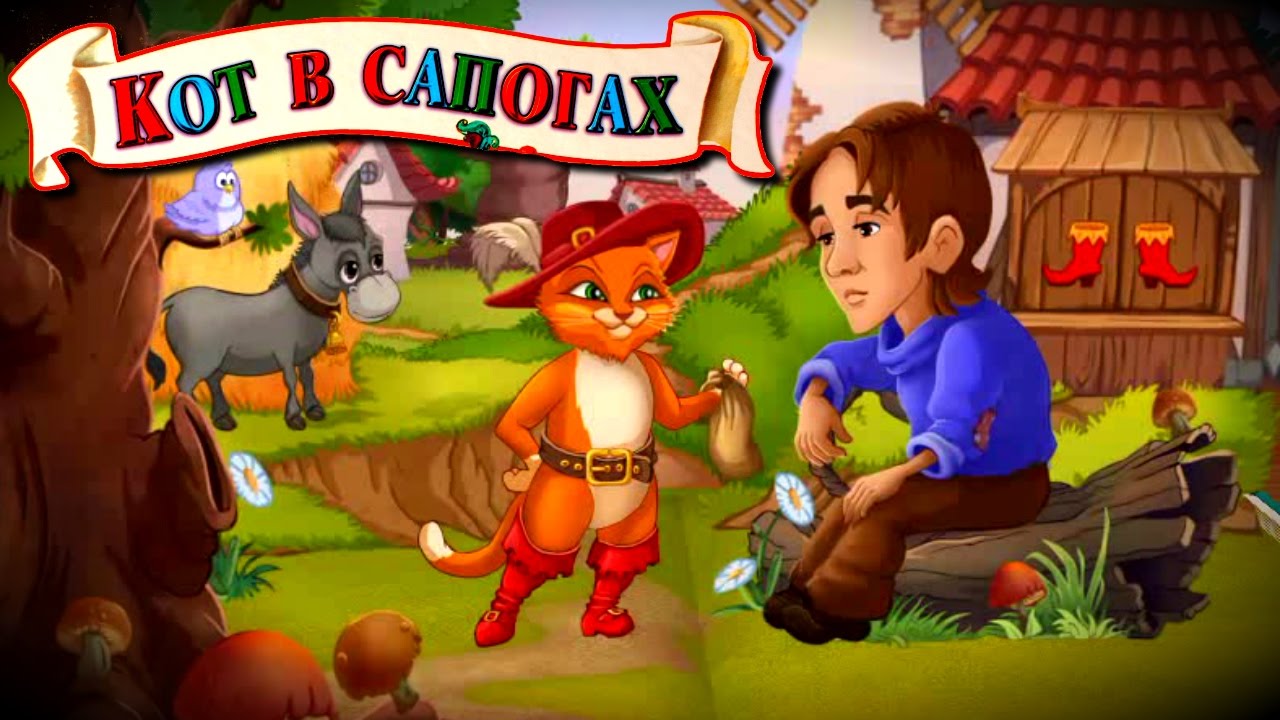 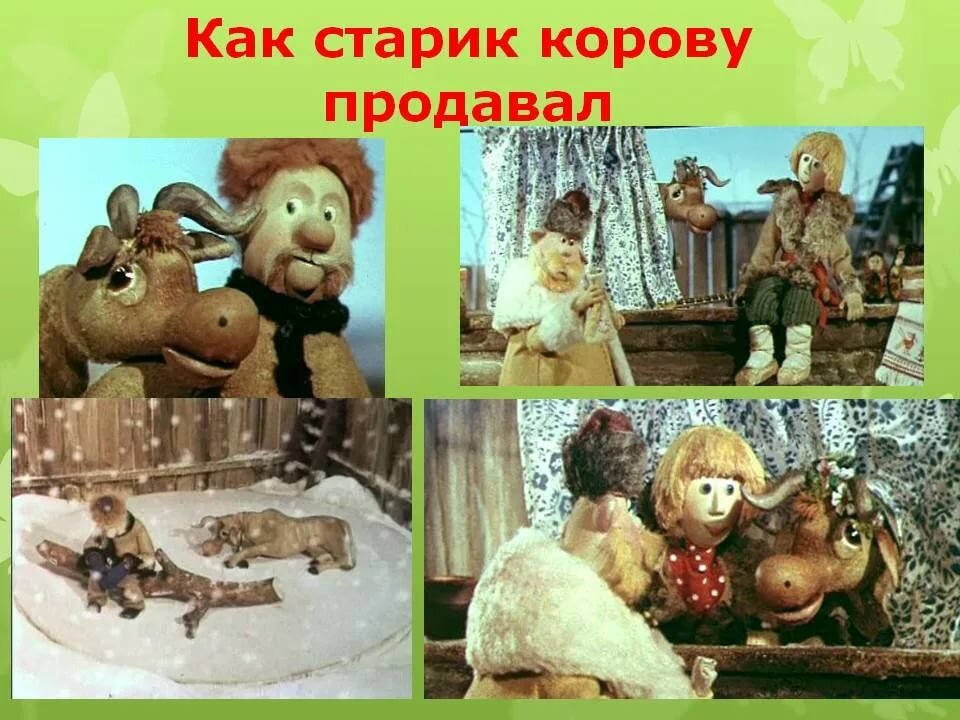 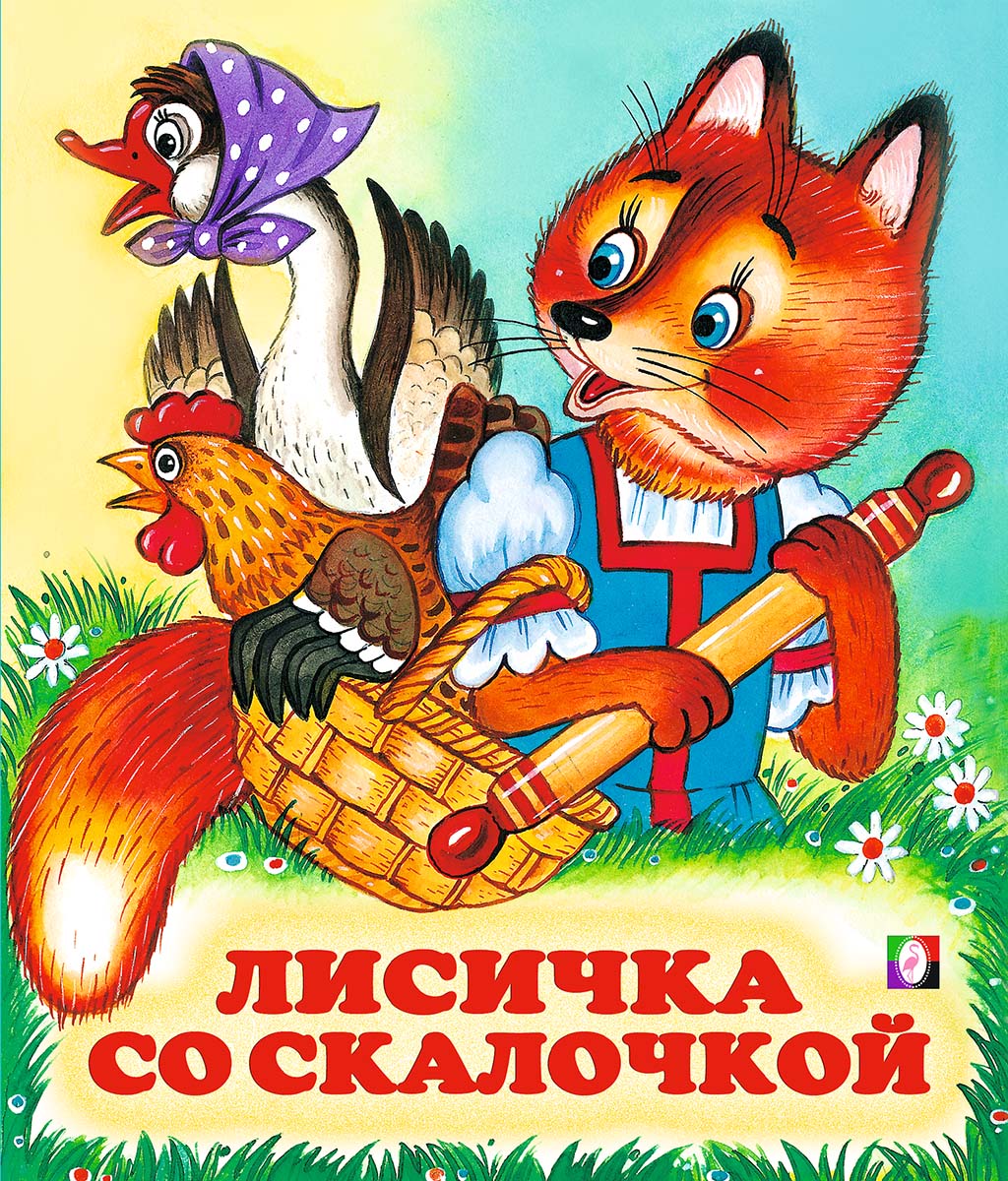 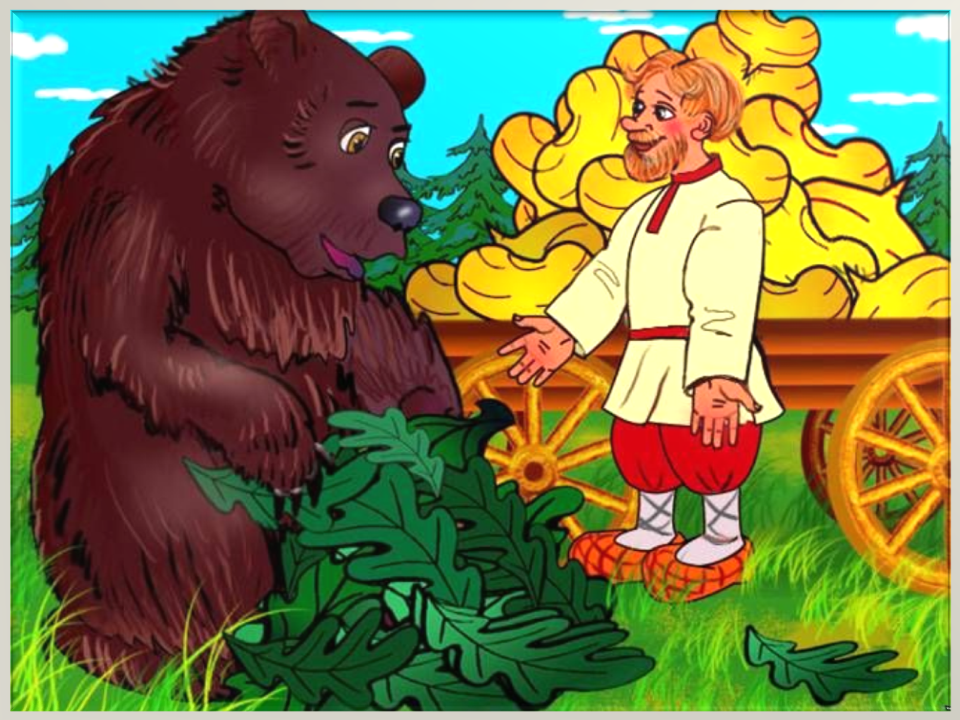 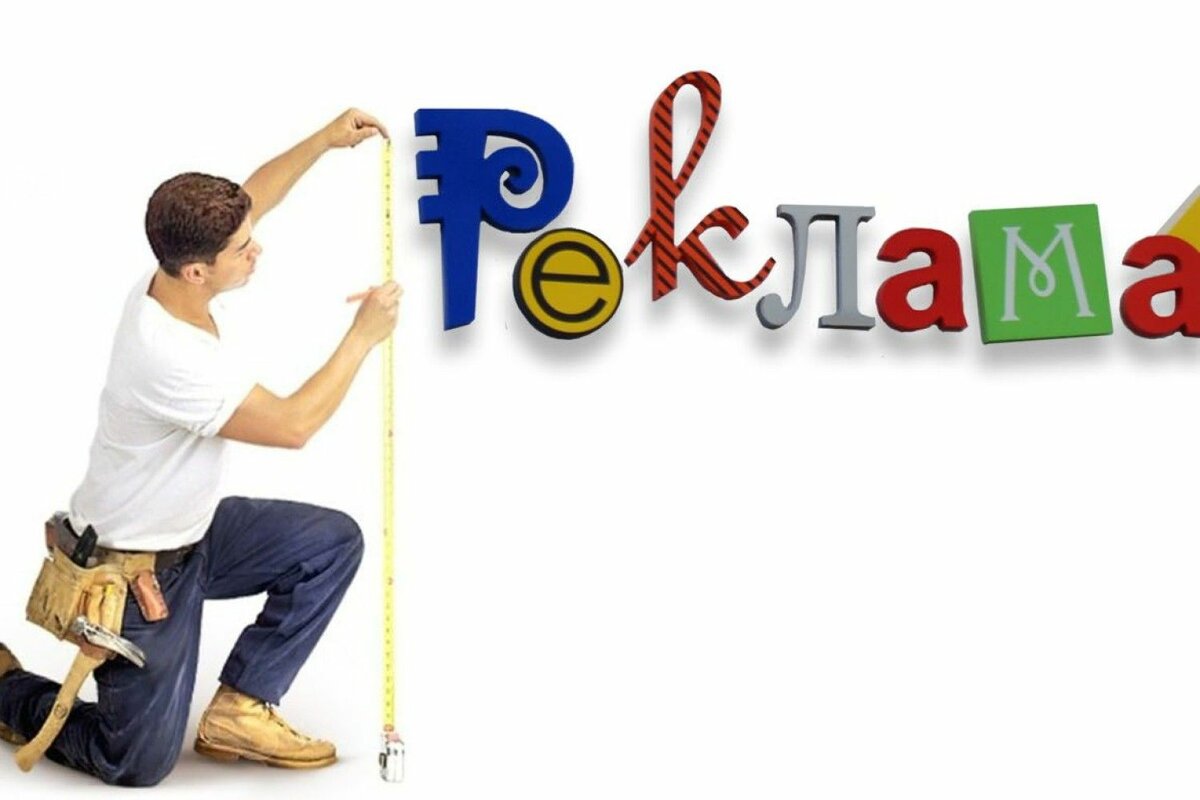 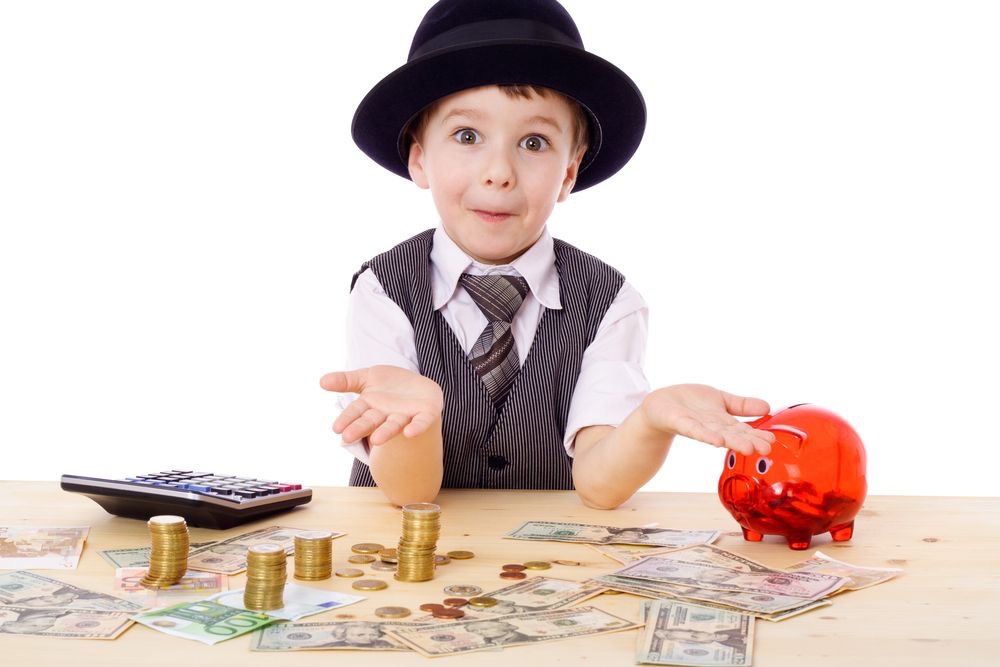